Organization Changes in Research Accounting & Analysis
EXECUTIVE DIRECTOR
KIRSTEN DEFRIES
RESEARCH COMPLIANCE                           & OPERATIONS
GRANT & CONTRACT ACCOUNTING
ASSOC DIRECTOR
JULIE FRICKS
GRANT 
ANALYST
MEG RUSSO
DIRECTOR
LILY GEBRENEGUS
ASSOC DIRECTOR
BRIAN BALDWIN
ASST DIRECTOR
ANDRA SAWYER
COMPLEX GRANTS
POST AWARD COMPLIANCE
SYSTEMS
ASSOC DIRECTOR
VACANT
FINANCIAL ANALYST
ADAM 
PIERCE
MANAGER 
PROG. OPS.
LORI 
HOBSON
CASH
ANALYST
AMY
 LIU
COMPLIANCE ANALYST
CECILIA PITTMAN
COMPLIANCE ANALYST
SAAMIR CHOUDHARY
BUSINESS ANALYST
KRISTEN BENDIXSEN
COMPLIANCE ANALYST
MATTHEW GARDNER
GRANT ANALYST MANAGER
CHERYL 
HAYCOX
CASH TEAM
GRANT MANAGER
MONIQUE BRADLEY
GRANT 
MANAGERS
DATABASE DEVELOPER
NATHANIEL AYRES
BFA LEAD
ARLIE 
POTEET
DATA 
ANALYSIS
GRANT 
ANALYST
CYNTHIA HWANG
GRANT 
ANALYST
TARA 
BERGIN
GRANT MANAGER 
JUAN 
LEPEZ
GRANT MANAGER 
NICOLE 
FLAGG
GRANT 
ANALYSTS
BFA
GWEN DARDEN
FIN. DATA ANALYST
KARI 
LE
WEB 
DEVELOPER
GREGG REYNOLDS
GRANT MANAGER 
VINCENT GONZALEZ
GRANT MANAGER 
ORION 
WHITE
GRANT 
ANALYST
AZALEA VASQUEZ
GRANT 
ANALYST
SUSAN WILBANKS
GRANT 
ANALYST
KATHY 
GUDGEL
BFA
MILDRED DAVIS
BUDGET ANALYST
MICHAEL DESHAZO
WEB/UI DEVELOPER
TRAVIS JUNTARA
BFA
HAIZEL GARDON
BUDGET FISCAL ANALYSTS & LEADS (L)
BFA
ANDREA ARRINGTON
BFA LEAD
MINH-TAM NGUYEN
BFA
MICHELLE DAVIS
BFA
LISA 
CHEN
BFA
JIN 
XU
BFA LEAD
JEFFREY VETTER
BFA
NANCY 
LINDE
BFA
AUSTIN CAMPBELL
BFA LEAD
DONALD KUMPULA
BFA
TIFFANY GRANT
BFA
AUSTIN
KINNEY
BFA
VACANT
BFA
HILARY WALKER
BFA
BEV 
KERLIN
BFA
LARISA 
PETRIK
BFA LEAD
ELISA MANABAT
BFA
VACANT
BFA LEAD
JACKIE 
PAULE
BFA
BRETT NOGGLES
BFA
MADISON PACHECO
BFA
ZACHARY PETERSON
BFA
VACANT
BFA
JOYCE ALEXANDER
BFA
DOUG PISTORESI
BFA
ALBERT 
LO
BFA
KENJI
INUI
NSF Article X
Office of Research
Article X
Purpose
To make certain that recipients of NSF grants and cooperative agreements respond promptly and appropriately to instances of sexual harassment, other forms of harassment, or sexual assault
Office of Research
Federal Register Publication
March 5
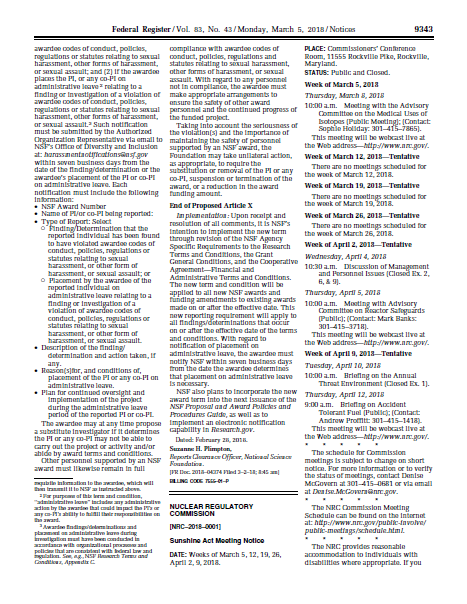 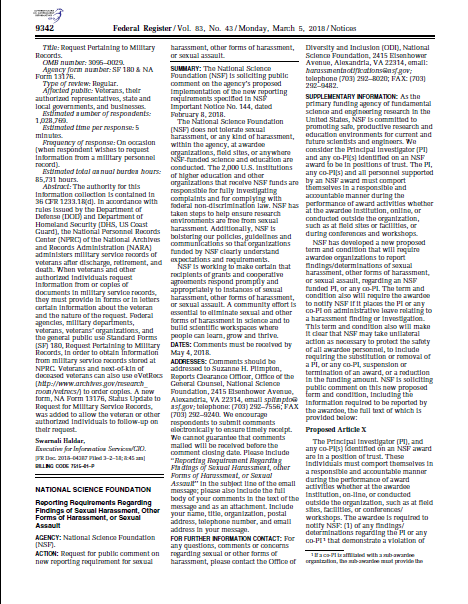 NEW TERM AND CONDITION
Office of Research
Term and Condition – Reporting to NSF
Report findings or determinations of PI or co-PIs that demonstrate violation of institutional codes of conduct, policies, regulations, or statutes on sexual or other harassment or sexual assault
Report if awardee places PI or co-PIs on administrative leave relating to finding or investigation of PI or co-PIs for violating compliance with institutional codes of conduct, policies, regulations, or statutes on sexual or other harassment or sexual assault
Details
Applies to
new funding
determinations made after effective date
Report
within 7 days
to an NSF email
by Authorized Organization Representative
60 Day Comment Period
Comments due May 4
What does “during the performance of award activities” mean?
How will reports be processed?
Confidentiality
What does “other forms of harassment” include?
Subrecipients (Prime vs Sub responsibilities)
In the case of conflicting regulation, such as FERPA, which takes precedence?
Extend 7 day reporting requirement to 30 days
PI reputation
Current vs Future State
Policies and investigative processes
Obligation to replace PI who can’t direct the research
Reporting
Other agencies to follow suit
EU General Data Protection Regulation
(EU GDPR)
Office of Research
MRAM Message
March 23
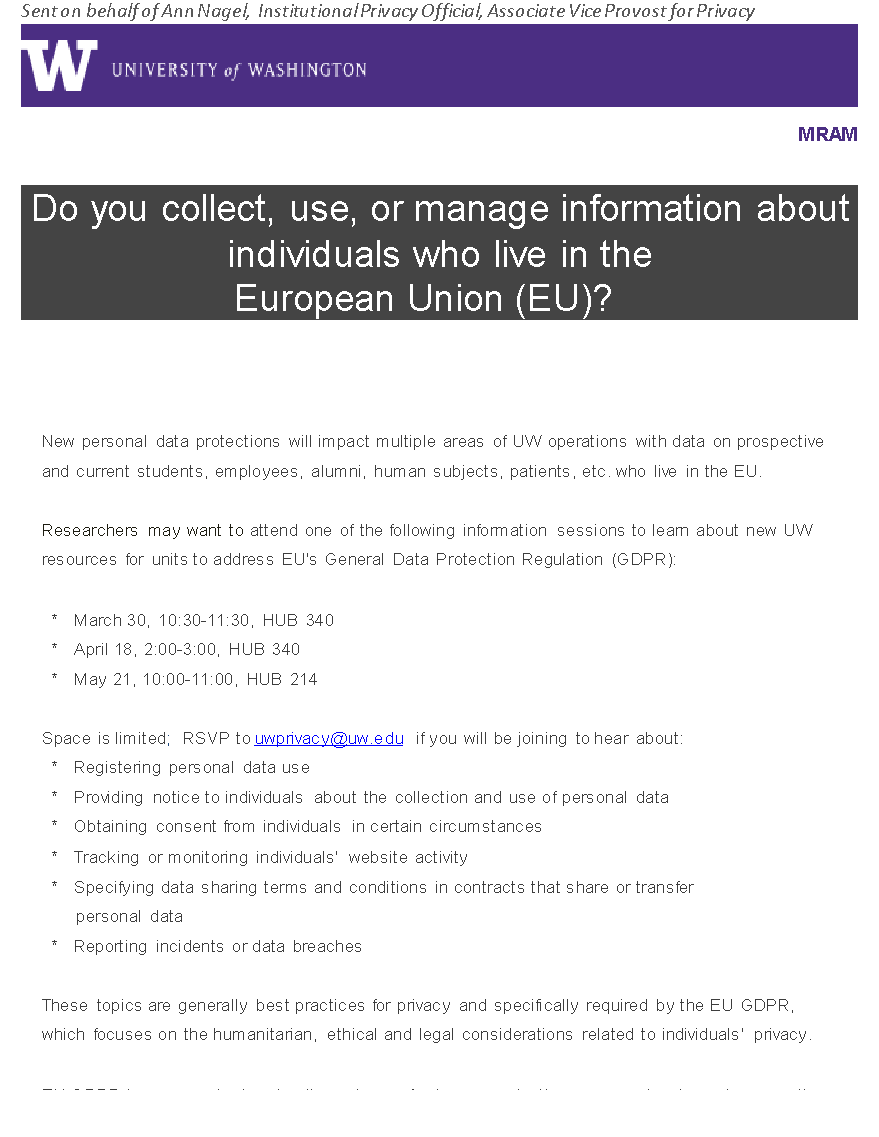 Office of Research
EU GDPR Basics
Applies to personal info about EU residents
Notification and sometimes consent required
Breaches must be reported
UW registry
Penalties
Office of Research
UW’s Approach to Compliance
Risk management
Centralized support and coordination
Units are responsible
Integration of Research requirements
Information Resources
Information Sessions
Wednesday, December 13, 2017
Friday, March 30, 2018
Wednesday, April 18 – 2:00-3:00 HUB 304
Monday, May 21 – 10:00 – 11:00 HUB 214
Possible Relief
An exemption, for research?
Questions?
Start with the information sessions
Privacy Office (Privacy Officer Ann Nagel)
https://privacy.uw.edu/
uwprivacy@uw.edu
(206) 616-1238
Office of Research
Update -- SAGE Compliance Improvements
Improvements to the eGC1 compliance questions are now targeted for May 10th

You can preview the new questions online 
(see “Featured News” at uw.edu/research/tools/sage/)

From the preview, you can submit questions, and suggestions for support materials
MRAM – Chris Carlson - ORIS
NIH: 
SNAP Eligible RPPR 
Delegation Pilot
April 2018 MRAM
Carol Rhodes, Director
Office of Sponsored Programs
What is an RPPR? 
How to Identify SNAP eligible RPPR
An RPPR is a uniform progress report format used by federal agencies, that PIs fill out

NIH Streamlined Noncompeting Award Process (SNAP) eligible awards allow automatic carryover of balances into next budget year, typically “R” and “K” series. 

GrantTracker indicates “SNAP” eligible awards
NIH: RPPR Direct Submission
Pilot Runs: April 1- July 31

Direct RPPR submission delegated to 40 PIs across six different schools/colleges 

Participating PIs don’t need eGC1s for SNAP eligible RPPRs, awards that are not SNAP eligible, follow eGC1 noncompeting renewal process.

NOTE: PIs NOT Participating in the Pilot must continue to submit an eGC1 for SNAP eligible RPPR submission to NIH.
Purpose of Pilot
OSP does not submit RPPRs to other agencies, with a few exceptions.

OSP receives ~600 noncompeting eGC1s for RPPRs a year from campus to submit to NIH

Allows PIs to directly submit their RPPRs for SNAP eligible awards to NIH without an eGC1 

Reduce administrative burden
How to Participate & Next Steps
PI can still volunteer if they have NIH SNAP eligible RPPRs that are due in June or July. 

PI must email osp@uw.edu and indicate interest in RPPR Pilot


OSP will evaluate effectiveness of Pilot and we’ll return in August with details.
Questions?
NEW GIM 40: 
Disposition of UW Intellectual Property in Sponsored Programs
April 2018 MRAM
Carol Rhodes, Director
Office of Sponsored Programs
Why a New GIM & Process?
Reinforces Executive Order 36: Patent, Invention , and Copyright Policy specific to Sponsored Programs

Reduces time involved negotiating IP terms while continuing to protect University assets and PI innovation.

Ensure Transparency on implications of IP terms

Better partner with PIs on IP disposition decision-making
Standard UW Policy Position
The UW: 
Owns IP generated on project or background IP brought to project
Grants sponsor a license to project IP for internal R&D but not commercialization
May offer an option to negotiate a commercial license to sponsor
Assigns IP in narrow circumstances
Will include upfront commercial terms in agreement if industry sponsor wishes and PI agrees (WIAP program)
Remains silent as to royalty sharing with sponsor
Formalized Internal Processes for 
UW IP Disposition
Memo captures stakeholder approval
Clarity on responsibilities
Streamlines process for accepting non-standard terms
Clear Documentation retained with award
[Speaker Notes: Non-standard IP terms: Assignment (beyond that set out in policy), Work for Hire (service or OSA creating copyrightable material), Upfront commercial license terms, Royalty revenue sharing, Jointly owned IP, Sponsor requires results to be open source (software)]
Resources
GIM 40:
https://www.washington.edu/research/policies/gim-40/ 

Executive Order36: http://www.washington.edu/admin/rules/policies/PO/EO36.html

Administrative Policy Statement 59.4 
Technology Transfer: http://www.washington.edu/admin/rules/policies/APS/59.04.html
Questions?
Reminder: 
UWIT VPN 
Network Changes
Effective 4/24
April 2018 MRAM
Carol Rhodes, Director
Office of Sponsored Programs
What Do You Need to Do?
Connections on campus will not be affected
“Campus” includes Seattle/Tacoma/Bothell campuses, UW Medicine and associated hospitals/clinics, some remote 
research sites

Connections from off campus:
Use a campus Virtual Private Network (VPN)
E.g., Husky OnNet, Pulse Secure, departmental VPN

Unsure of network location?
      Check Networks Portal tool: 
                            https://networks.uw.edu/networks/
[Speaker Notes: As mentioned in March CISO presentation: https://finance.uw.edu/gca/sites/default/files/mram/2018.03/4%20-%20New%20VPN%20Security%20Requirement.MRAM_.3.15.18.pptx]
What is NOT affected?
Email
Library resources
Web browsing
Canvas
UW Google Suite, Office365
Etc.
Questions?
Email help@uw.edu with “Network port blocking”

More information about Husky OnNet:

https://itconnect.uw.edu/connect/uw-networks/about-husky-onnet/
Extending 2019 Budget End Dates
MRAM
April 2018
Lily Gebrenegus
Grant & Contract Accounting
Redefining “Forever” in FAS
2019 currently represents “forever” in FAS for: 
Endowments
Fixed price surplus budgets
Gift and discretionary budgets
Royalty and lab budgets

New end date will be 12/31/2049
MRAM – Lily Gebrenegus – Grant & Contract Accounting
Timeline
April
Working with central offices this month
New budgets will have 2049 end date

May
Coordinate global update of existing budgets
Post a comprehensive list of budget types on GCA homepage
MRAM – Lily Gebrenegus – Grant & Contract Accounting
Questions?
Contact Lily Gebrenegus
lgebren@uw.edu
MRAM – Lily Gebrenegus – Grant & Contract Accounting
Equipment Inventory Office Updates
MRAM
April, 2018
Lupe Valencia
Management Accounting & Analysis
Equipment Retagging Project
Phase 2 – Continuation from FY 17 Project

Initial contact with the departments will begin in April 2018 (this week) 

Equipment Inventory Office (EIO) tagging team will conduct the follow-up visits on campus
MRAM – Lupe Valencia – Management Accounting & Analysis
Equipment Retagging Project
Project scope to include 
Outstanding equipment that was not accounted for in Phase 1 (not found and located off-site) 
Equipment that was accounted for but not tagged (example: missing a new tag) 
Equipment that was excluded from the project scope due to timing (new acquisitions and off-site assets) 
Benefits 
Preparation for the FY19 University (State) inventory 
Ensure UW is in compliance with property management policies and regulations
MRAM – Lupe Valencia – Management Accounting & Analysis
Federal and Agency Inventory
FY18 annual Federal and Agency inventory will begin in April 2018 

ONR audit 
Results are not available yet
MRAM – Lupe Valencia – Management Accounting & Analysis
COMPLIANCE CORNER
MRAM
April, 2018
Matt Gardner
Post Award Fiscal Compliance
Cost Share Hot Topics
Mandatory vs. Voluntary Committed
If it’s in the proposal, it’s a requirement of the award regardless of whether or not it’s Mandatory Cost Share
Unallowable Costs are not Cost Share
Non-FEC Cost Share must meet the cost principles
Resources:
GIM 21: https://www.washington.edu/research/policies/gim-21-cost-share-on-sponsored-programs/
GCA: http://finance.uw.edu/gca/cost-share
MRAM – Matt Gardner - PAFC
Cost Share Addendum Training
April 24th, 9:30 – 11:00 am, Foege N130A

Key Topics:
Tips and Tricks for filling out the new Cost Share Addendum and Calculators
Cost Share F&A vs. Actual F&A
Unrecovered Indirect Costs (UIDC)
Sign up at the CORE website
https://uwresearch.gosignmeup.com/Public/Course/Browse
MRAM – Matt Gardner - PAFC
Policy Updates: Concurrent Support on Mentored K-Awards
Policy: K-Awardee may request reduction of effort in final two years if named as PI/PD on any peer-reviewed Federal Award 
Updated to include peer-reviewed awards of at least $100,000 in direct costs from non-Federal sources
NIH will adjust salary; all other development support costs stay the same
All other provisions remain unchanged
Effective for all active and future mentored K awards

Reference: NOT-OD-18-157 (April 6, 2018)
MRAM – Matt Gardner - PAFC
[Speaker Notes: Mentored K-Awards: K01, K07, K08, K18, K22, K23, K25, K43, K76, K99/R00, and K12 and KL2.
Old policy: NOT-OD-08-065 and NIH GPS 12.3.6.2 Concurrent Support
Non-Federal support includes foundations or professional societies.]
Policy Updates: Adjustments to Effort on 
K-Awards
Policy: K-Awardees may request reduced effort for personal or family needs for up to 12 continuous months
Updates: 
NIH will adjust the total salary consistent with the adjusted effort but will continue to provide full research costs in other budget categories
K-Awardee may request to extend the duration of the award to account for the reduced effort
Effective for all active and future K-Awards

Reference: NOT-OD-18-156 (April 10, 2018)
[Speaker Notes: Old Policy: 
NOT-OD-09-036
NIH GPS 12.3.6.4 Temporary Adjustments to Percent Effort Requirement
NIH GPS 12.3.5.1 Temporary Adjustments to the Full-Time Institutional Appointment Requirement]
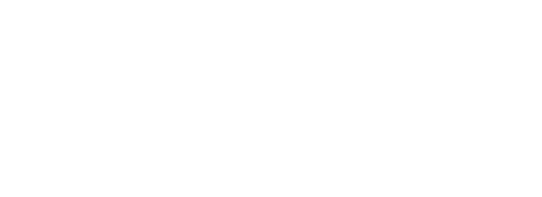 UPCOMING COURSES 
IN RESEARCH ADMINISTRATION
Register: https://uwresearch.gosignmeup.com/public/course/browse 
CORE home: https://www.washington.edu/research/training/about-core/
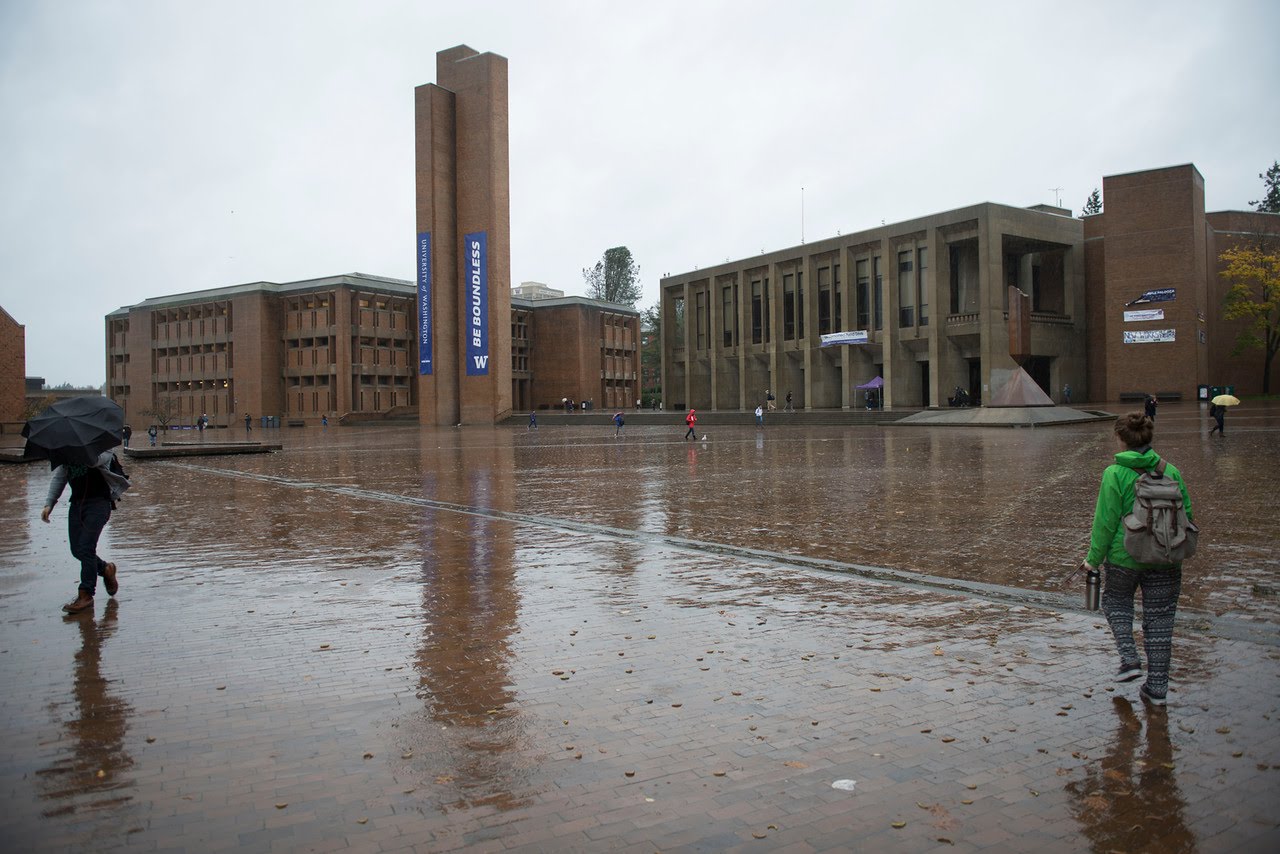 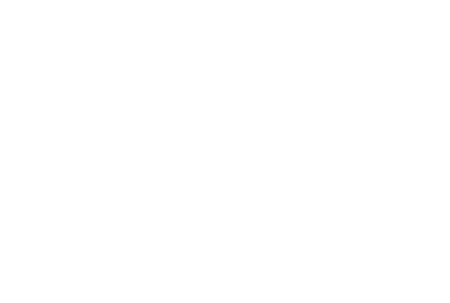 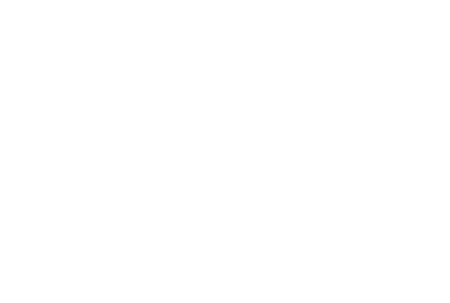